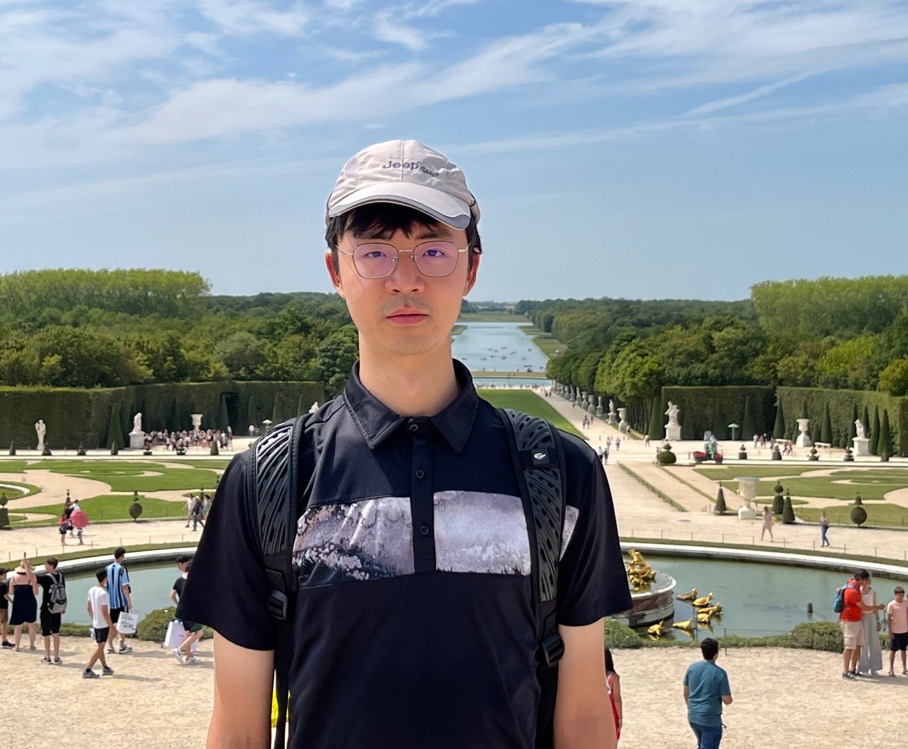 Weakening of tropical free tropospheric temperature gradients with global warming
Reported by: Heng Quan
PhD candidate, Princeton University

Collaborators: 
Stephan Fueglistaler, Princeton University
Yi Zhang, New York University

Dec.13th
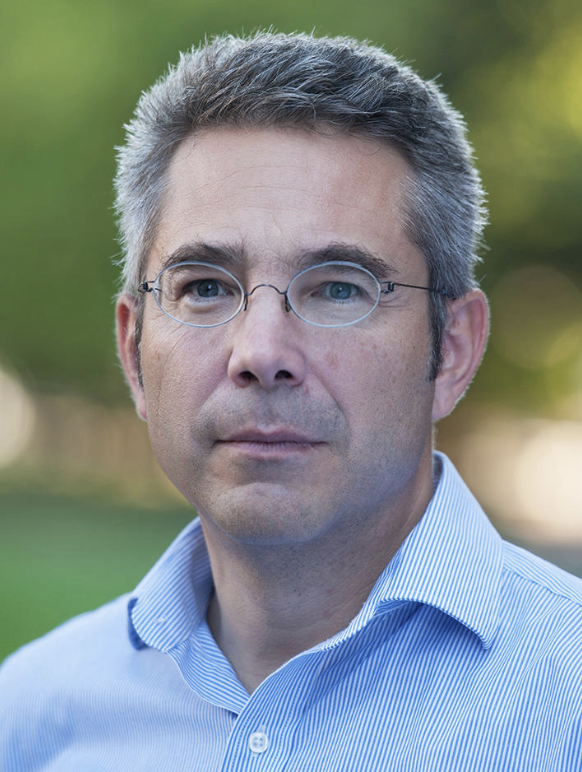 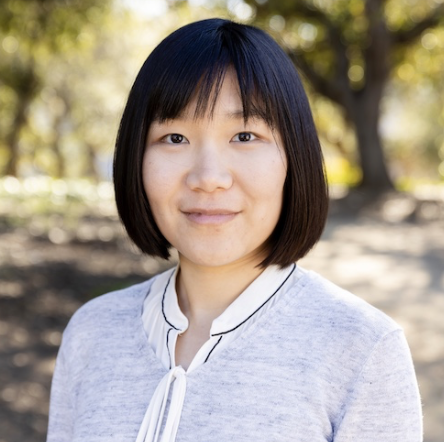 1
[Speaker Notes: Climate sensitivity session: Non-additivity problem in the SST Green’s Functions approach
Large-scale dynamics session: Non-linear radiative response to patterned SST warming explained by non-linear tropical dynamics]
The weak temperature gradient approximation (Charney 1963, JAS)
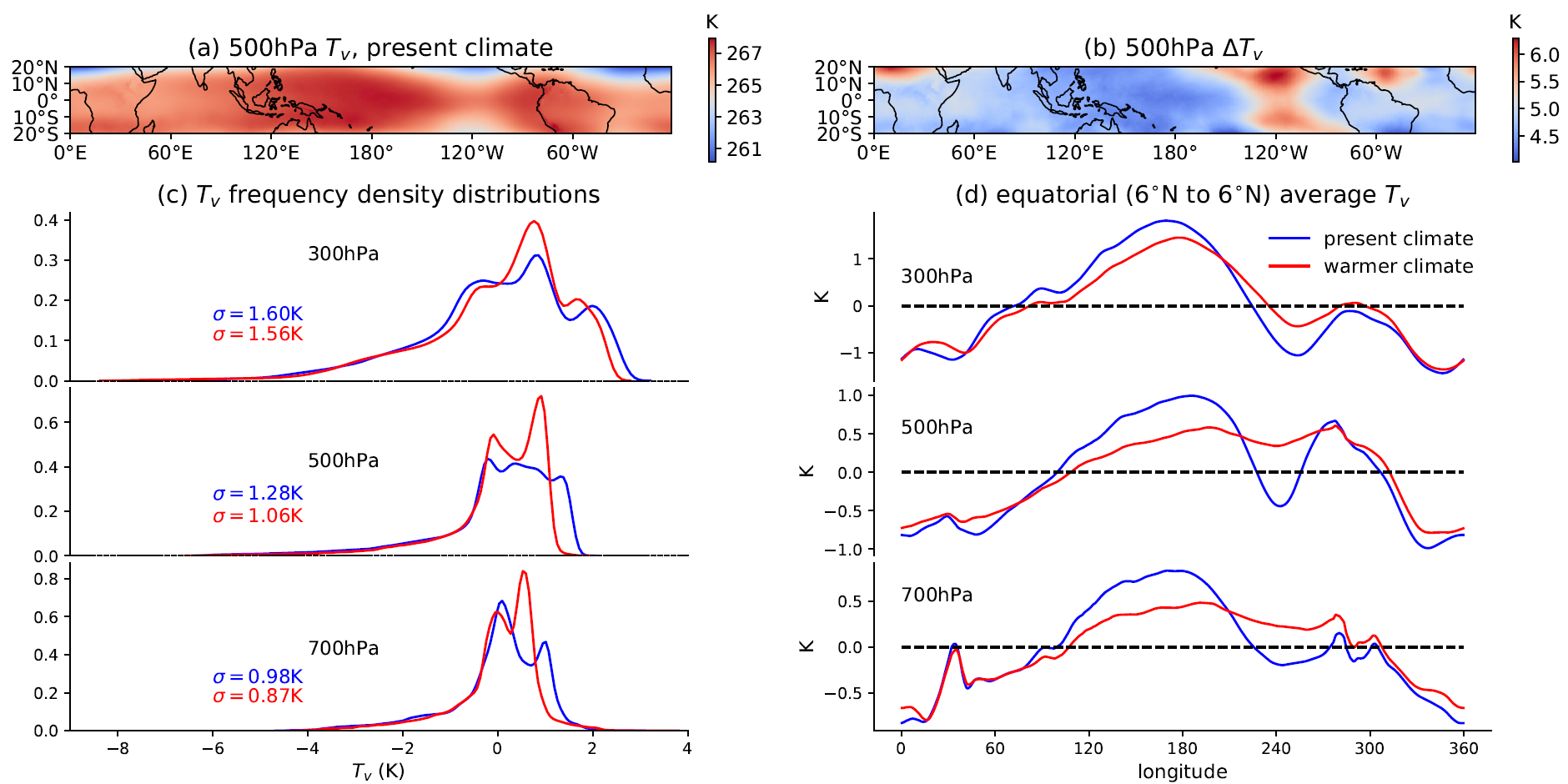 Question: How will tropical free tropospheric temperature gradient respond to global warming?
2
GCM shows weaker temperature gradient in a warmer climate
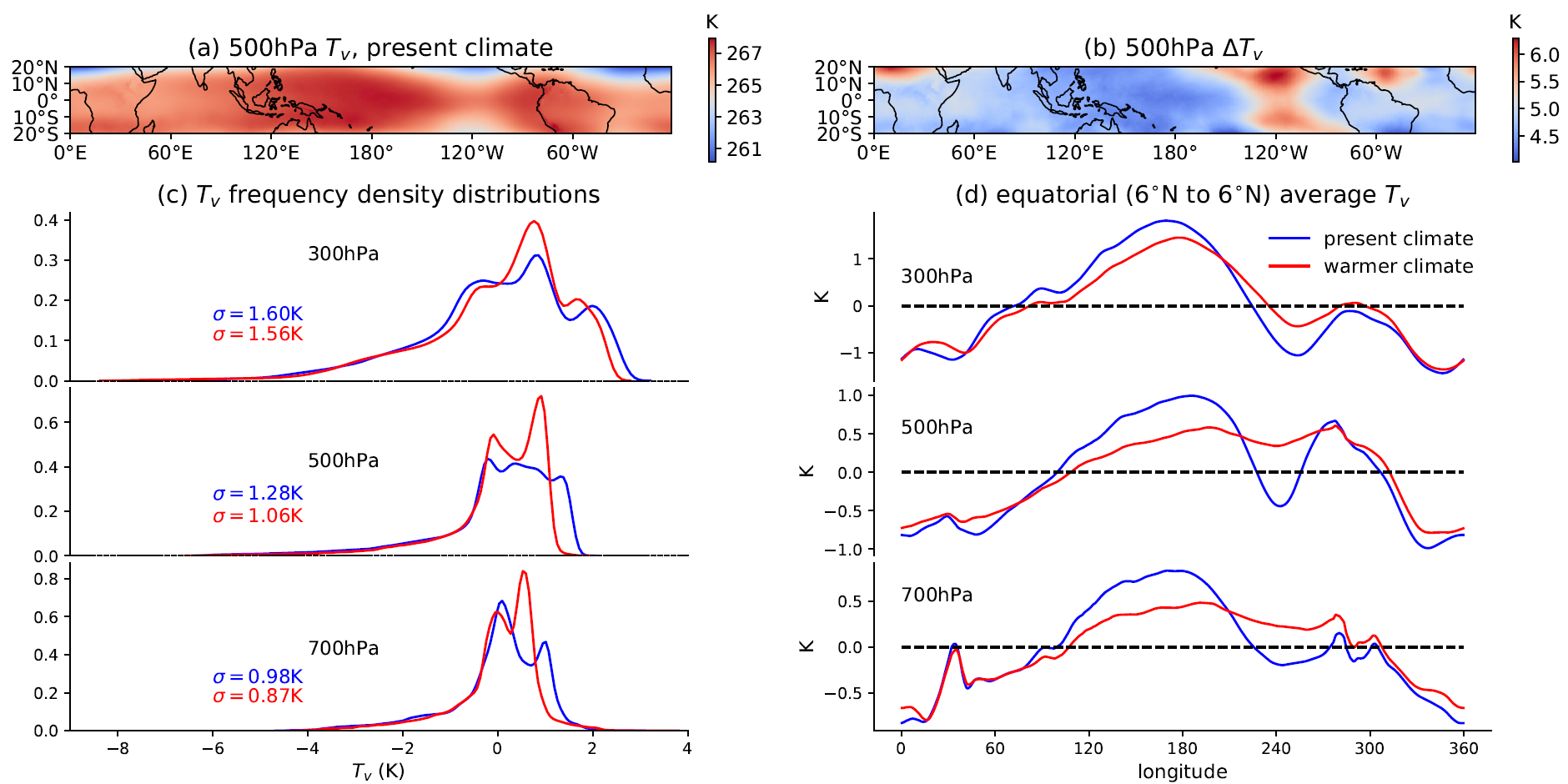 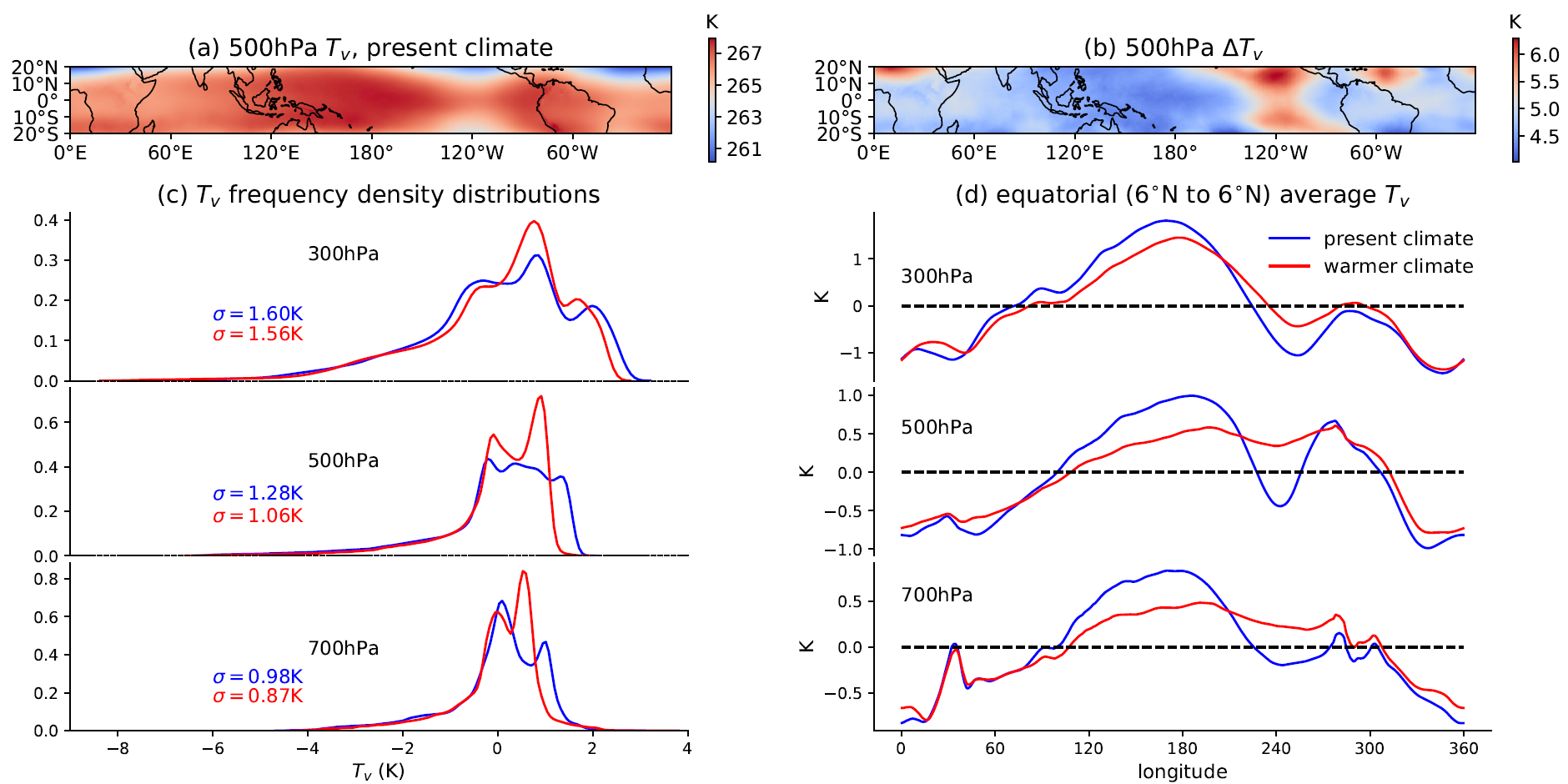 3
GCM shows weaker temperature gradient in a warmer climate
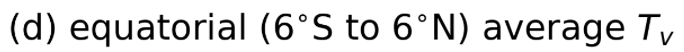 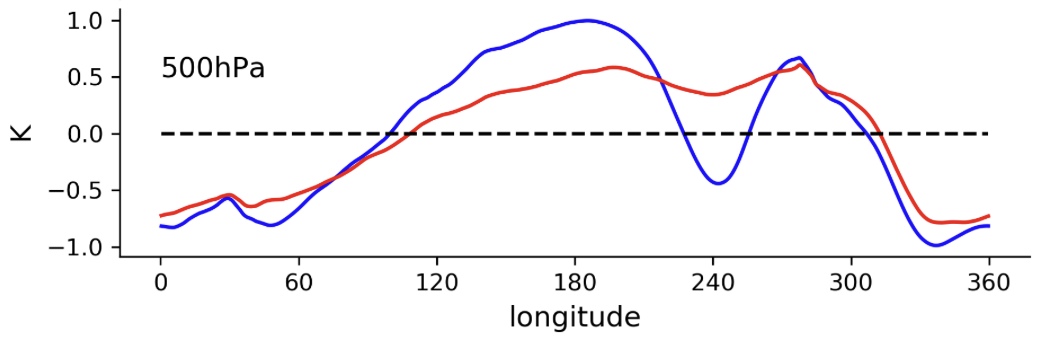 (normalized)
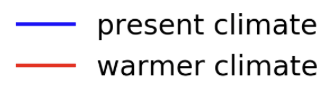 Question: What causes weaker (zonal) temperature gradient (close to equator)?
4
Hypothesis: weaker circulation  weaker T gradient
Weaker (Walker) circulation (Held & Soden, 2006, JCLI)
Weaker momentum advection
Weaker pressure gradient
Weaker temperature gradient
5
GCM evidence: Weaker circulation  weaker T gradient
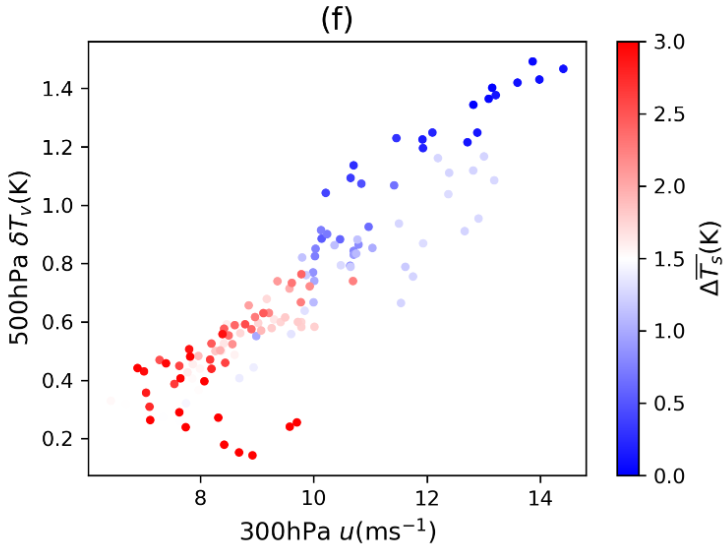 Coupled GCM, CO2 +1%/yr
global warming
6
GCM evidence: Weaker circulation  weaker T gradient
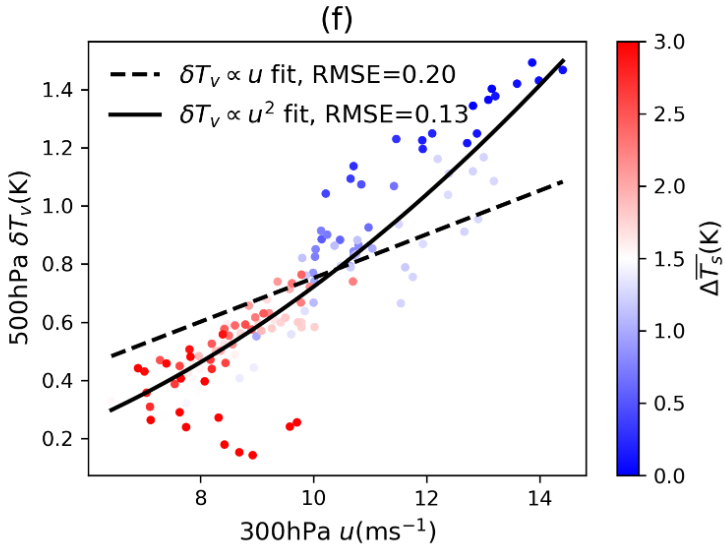 Coupled GCM, CO2 +1%/yr
7
CRM verification: weaker circulation  weaker T gradient
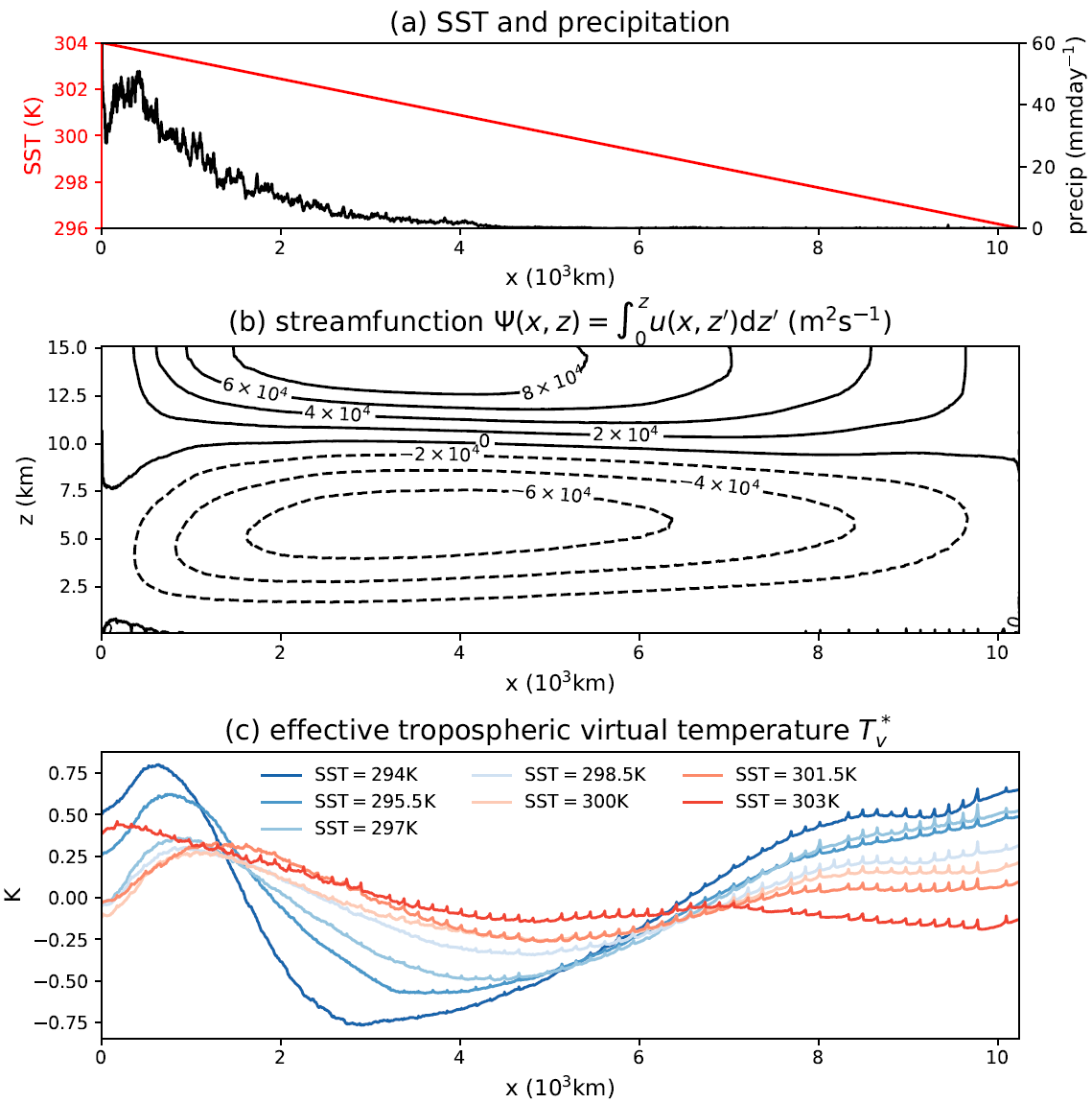 Cloud Resolving model (CRM) - SAM

2-D (x-z) mock Walker circulation
Prescribed linear SST
Prescribed uniform radiative cooling rate
8
CRM verification: weaker circulation  weaker T gradient
9
CRM verification: weaker circulation  weaker T gradient
(quantitative predictions)
See our paper for estimation of the coefficient
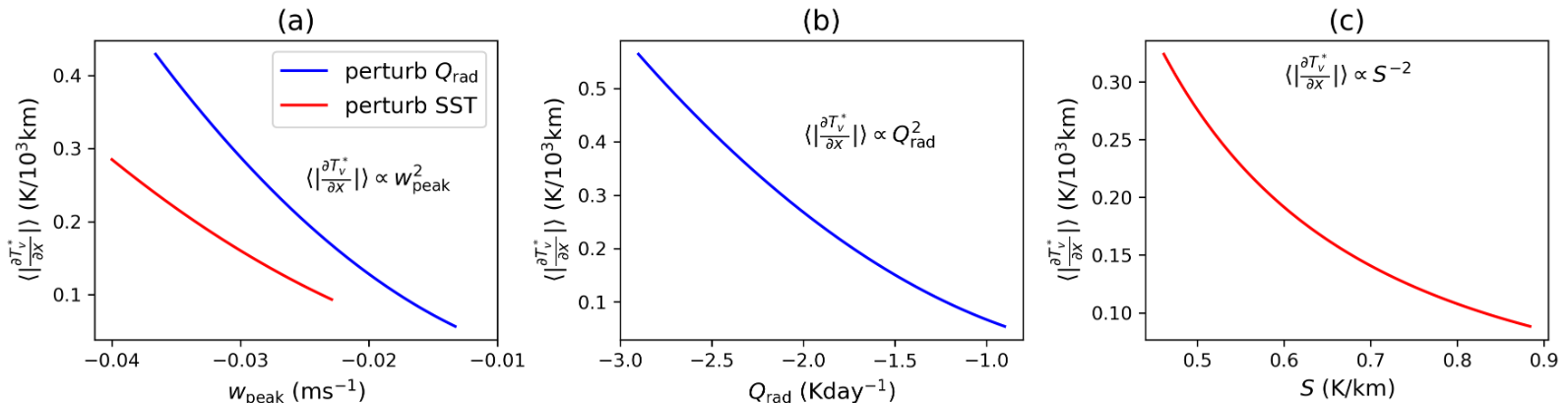 10
CRM verification: weaker circulation  weaker T gradient
See our preprint for estimation of the coefficient
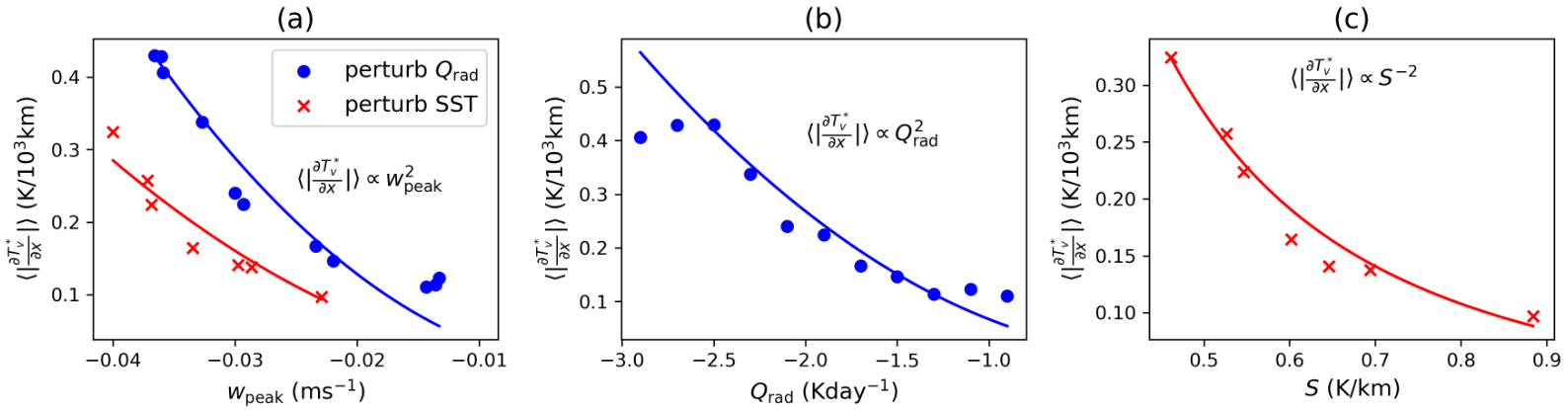 Consistent with model results!
11
Conclusion: weaker circulation causes weaker tropical free troposphere temperature gradient in a warmer climate
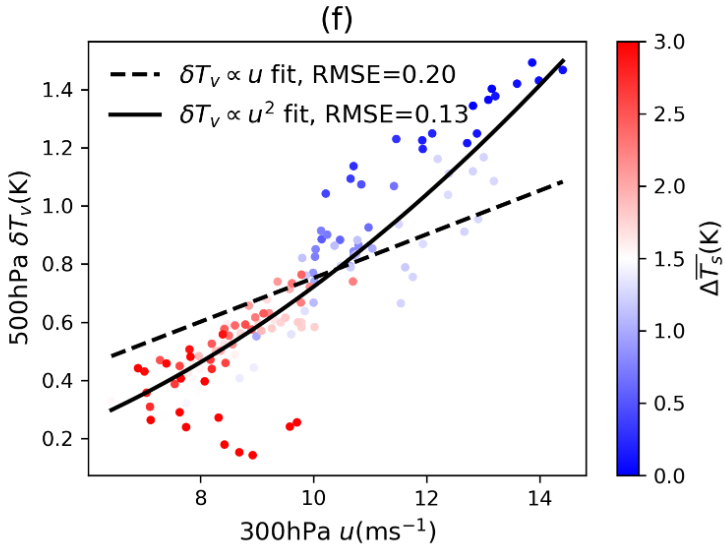 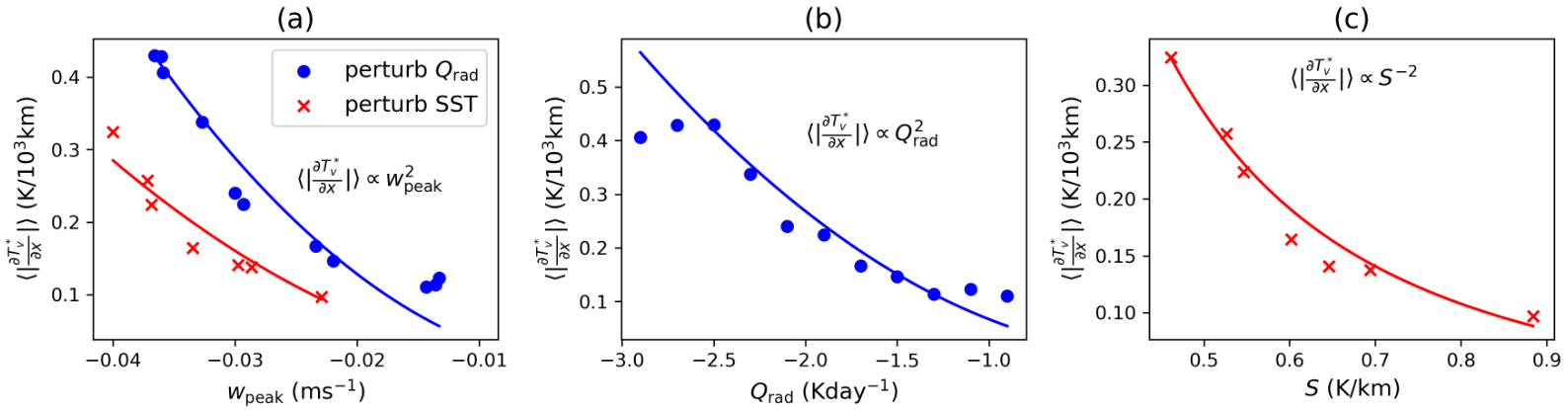 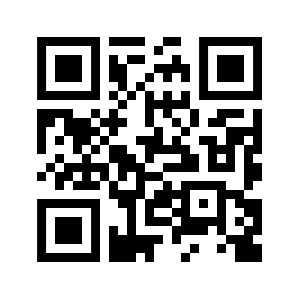 GCM
CRM mock-Walker
(Quan et al., 2024, JAS)
12
The weak temperature gradient approximation (Charney 1963, JAS)
Tropical free-troposphere
midlatitude free-troposphere
13
The weak temperature gradient approximation (Charney 1963, JAS)
Tropical free troposphere cannot maintain large horizontal temperature gradient due to the smallness of the Coriolis parameter close to equator (Charney 1963, JAS).

Weak temperature gradient is NOT zero temperature gradient; Convective regions can be ~3K warmer than subsiding regions (Bao et al., 2022, JCLI).
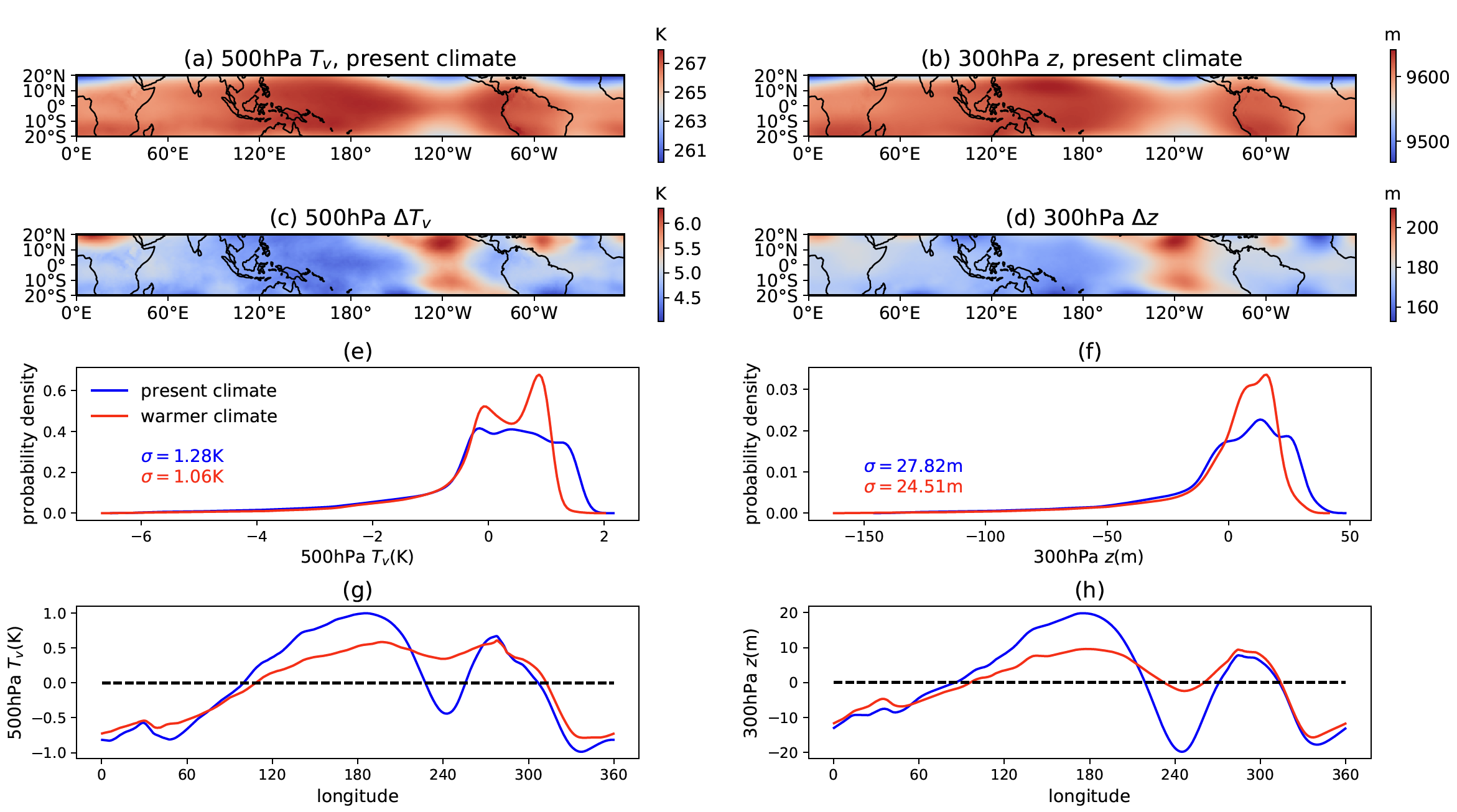 Question: How will tropical free troposphere temperature gradient respond to global warming?
14
GCM shows weaker temperature gradient in a warmer climate
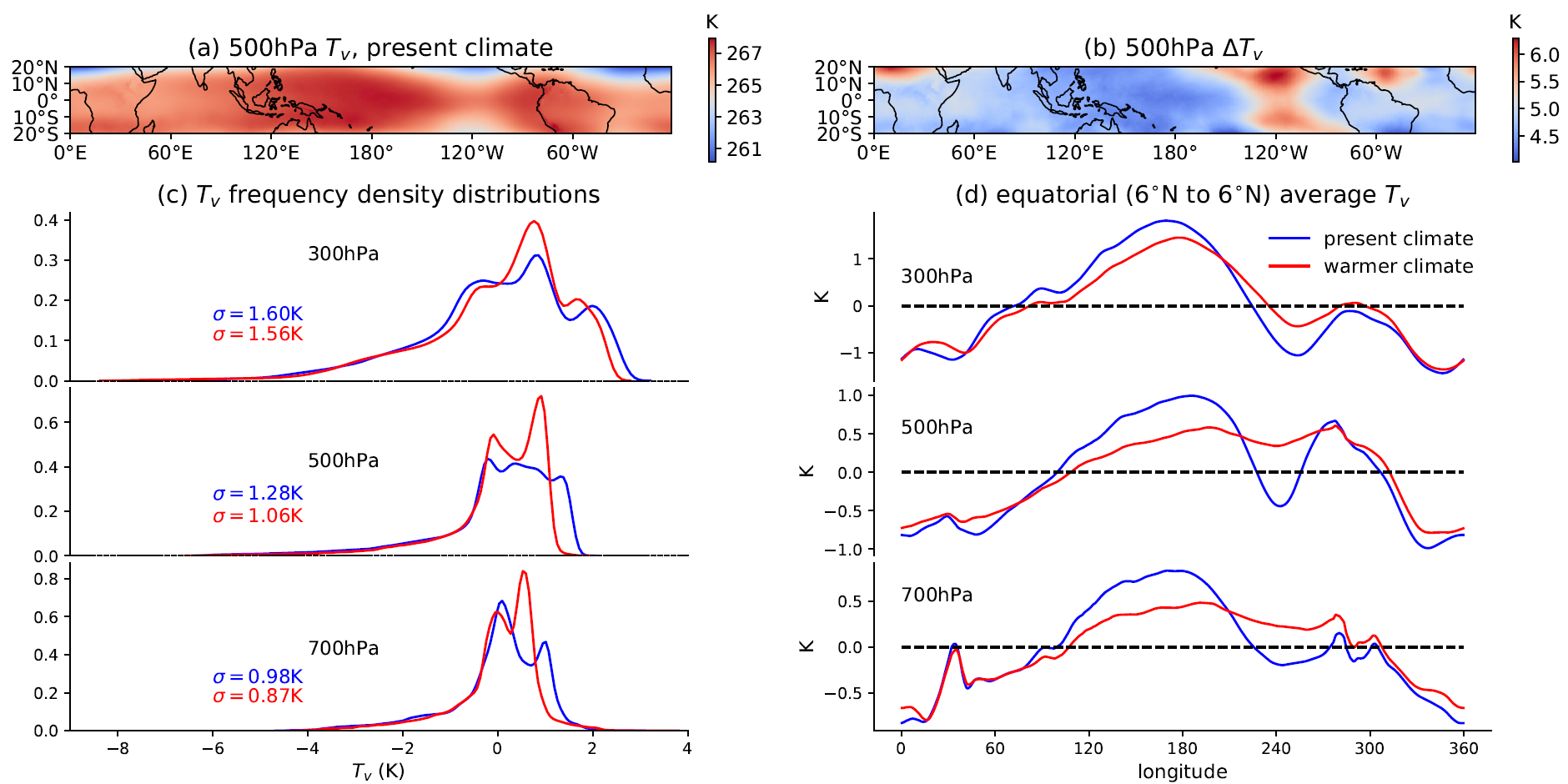 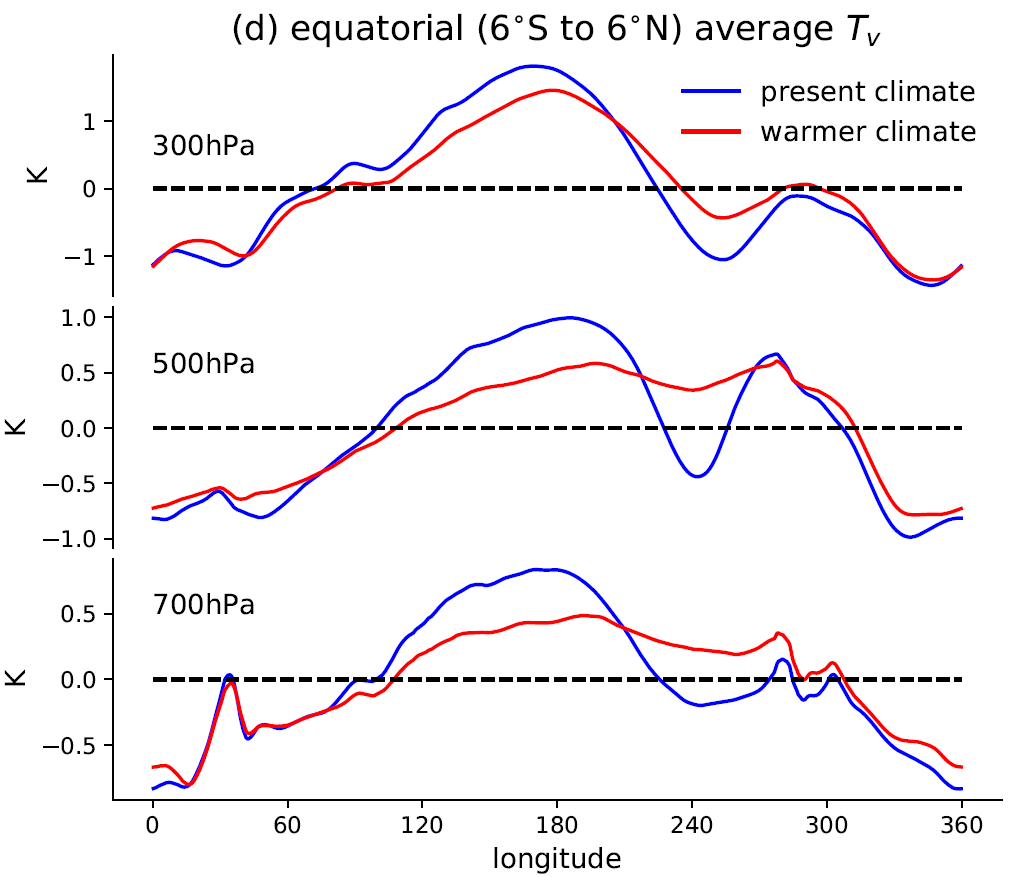 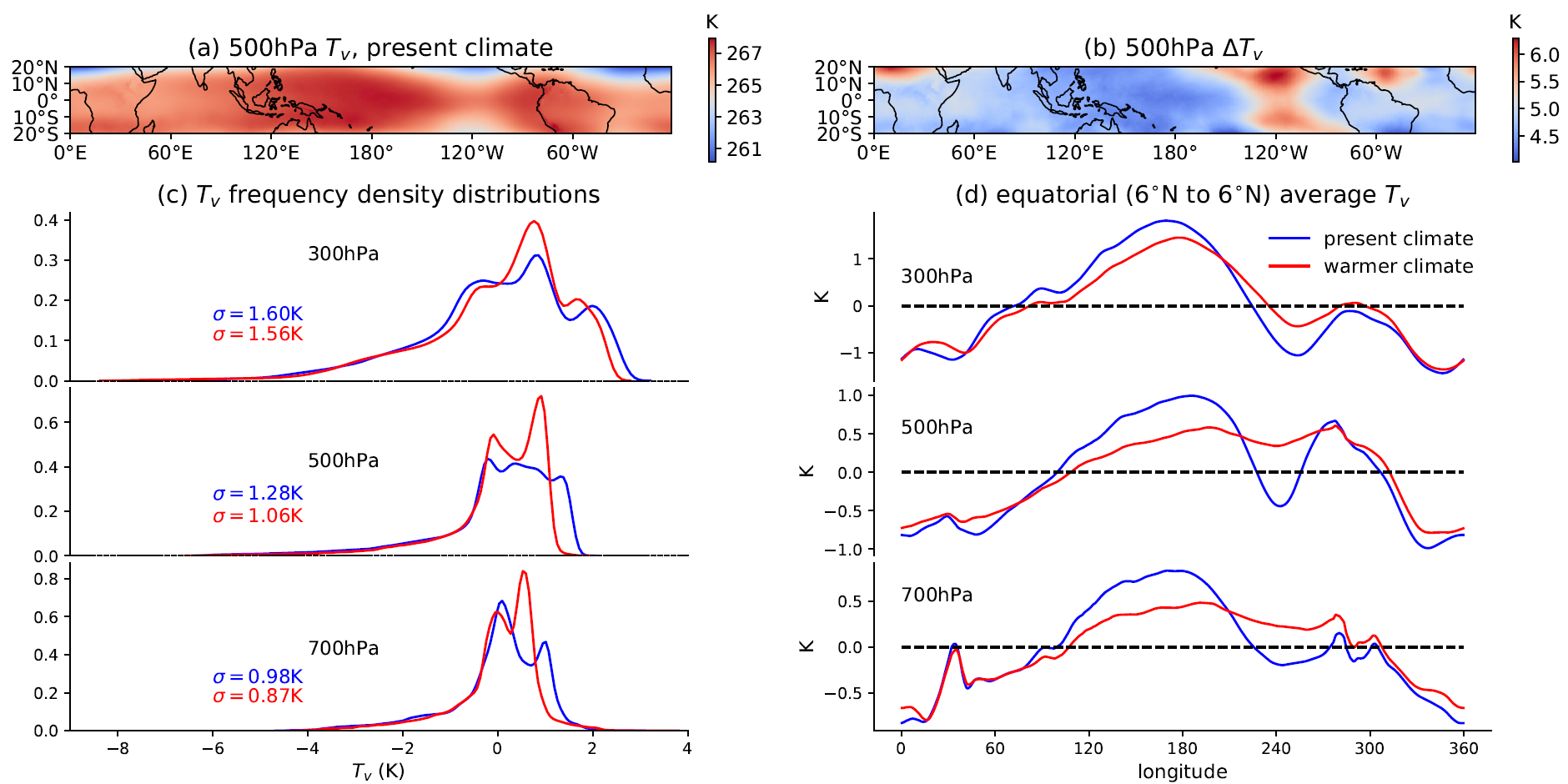 15
Hypothesis: masked CO2 forcing  weaker T gradient
❌
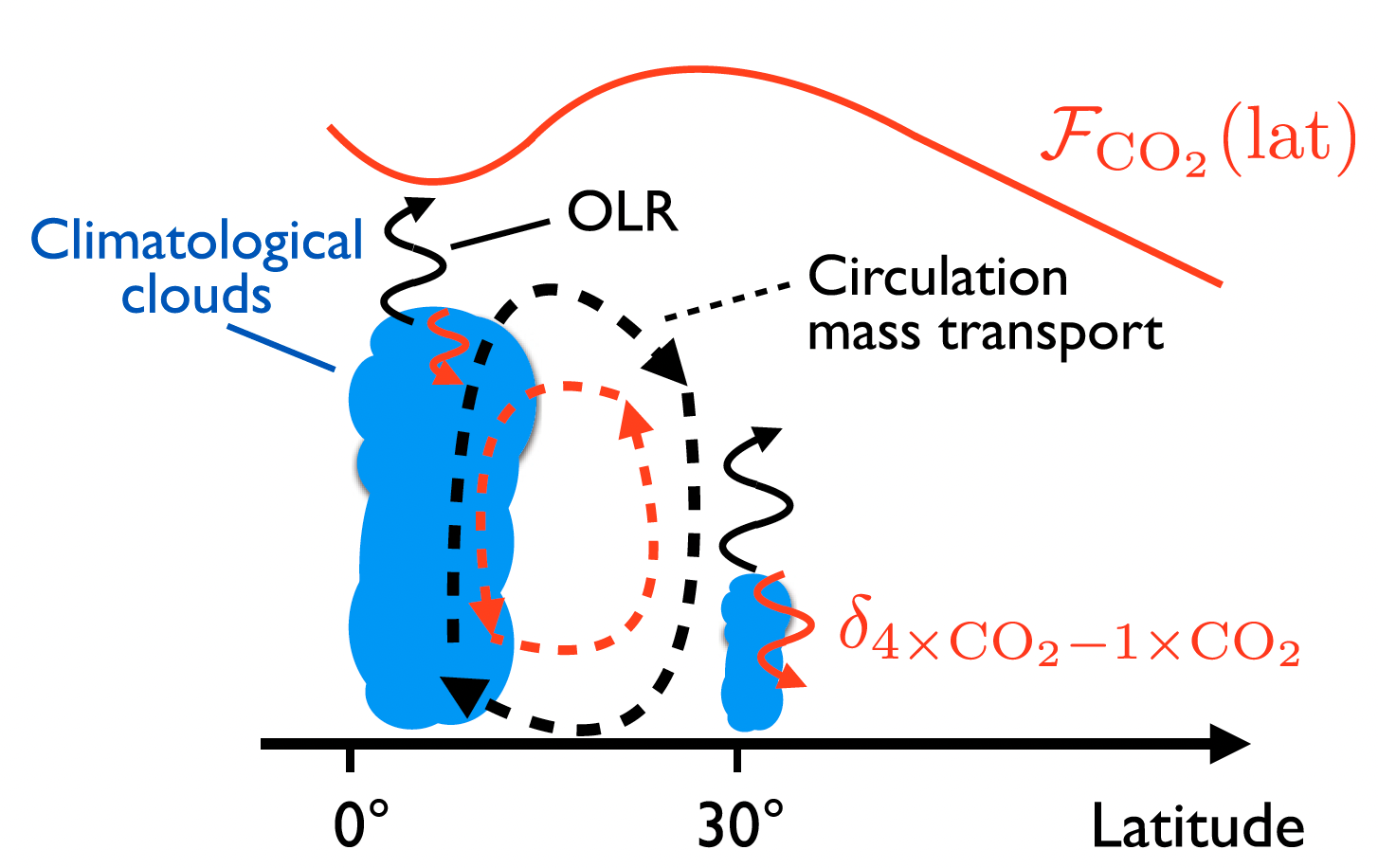 Merlis 2015, PNAS

Larger CO2 forcing in subsiding regions causes greater free troposphere warming?
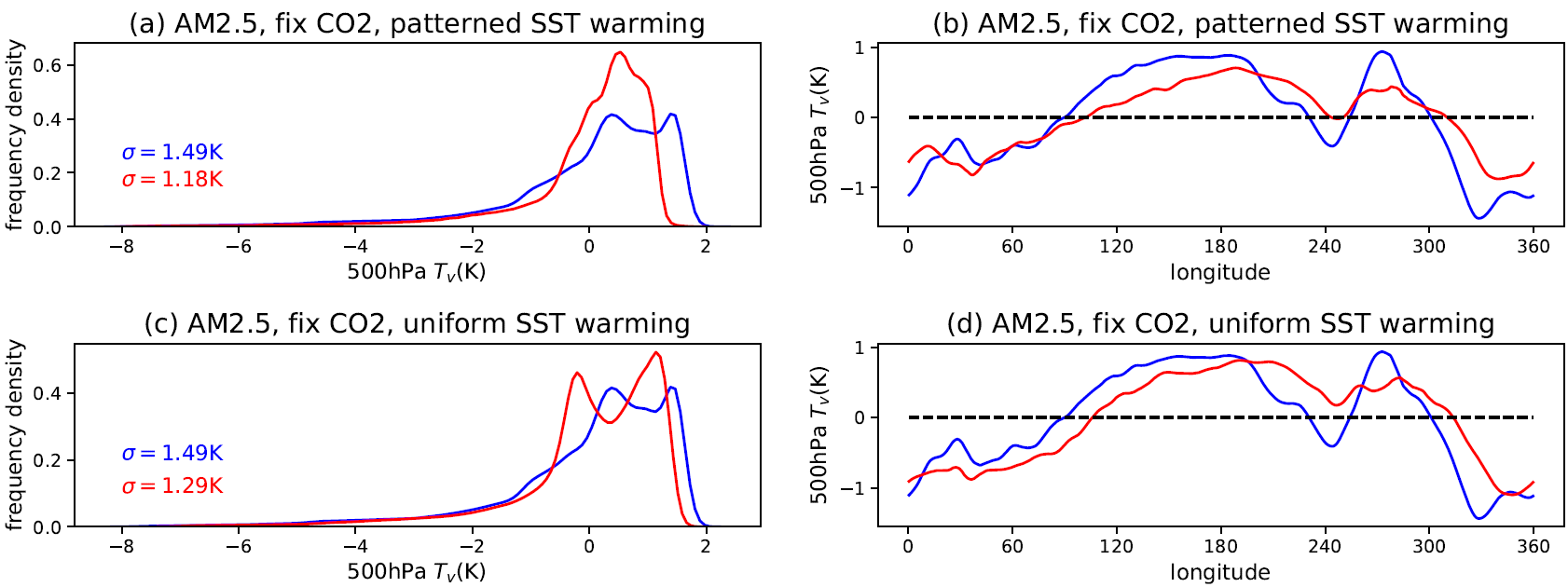 Without CO2 forcing, temperature gradient still becomes weaker
16
Hypothesis: patterned SST warming  weaker T gradient
❌
Larger surface warming in subsiding regions  larger free-troposphere warming?
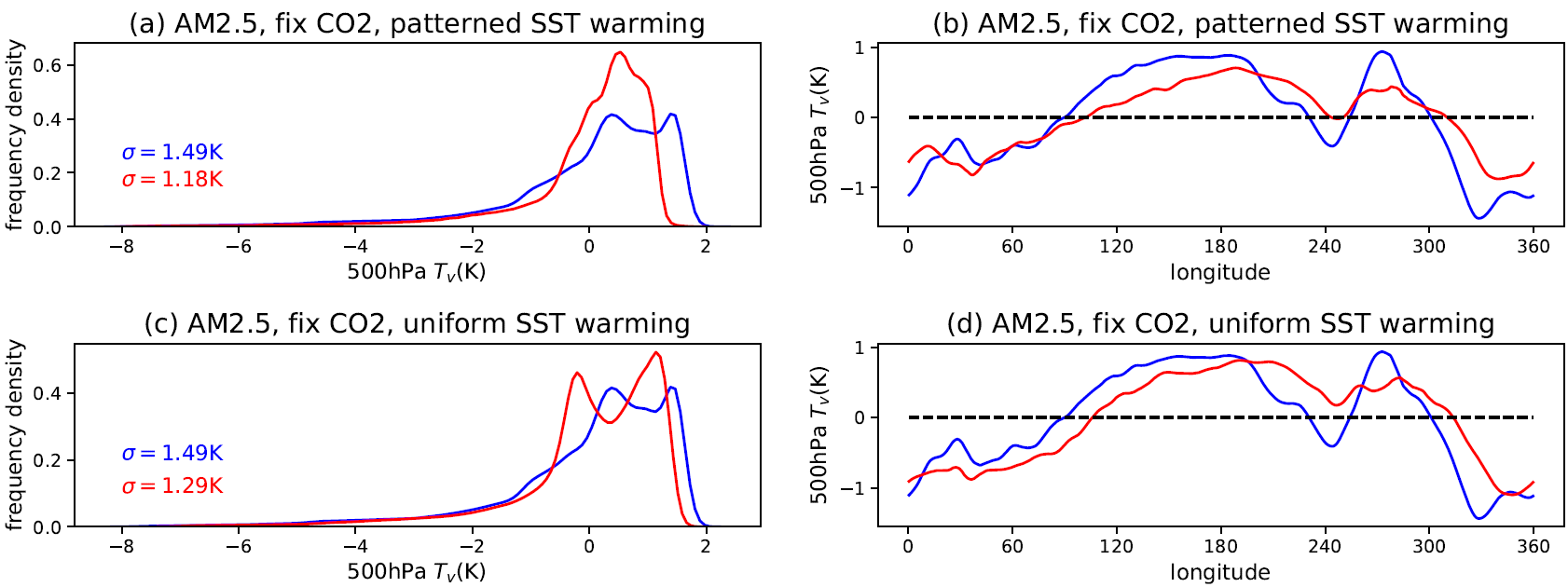 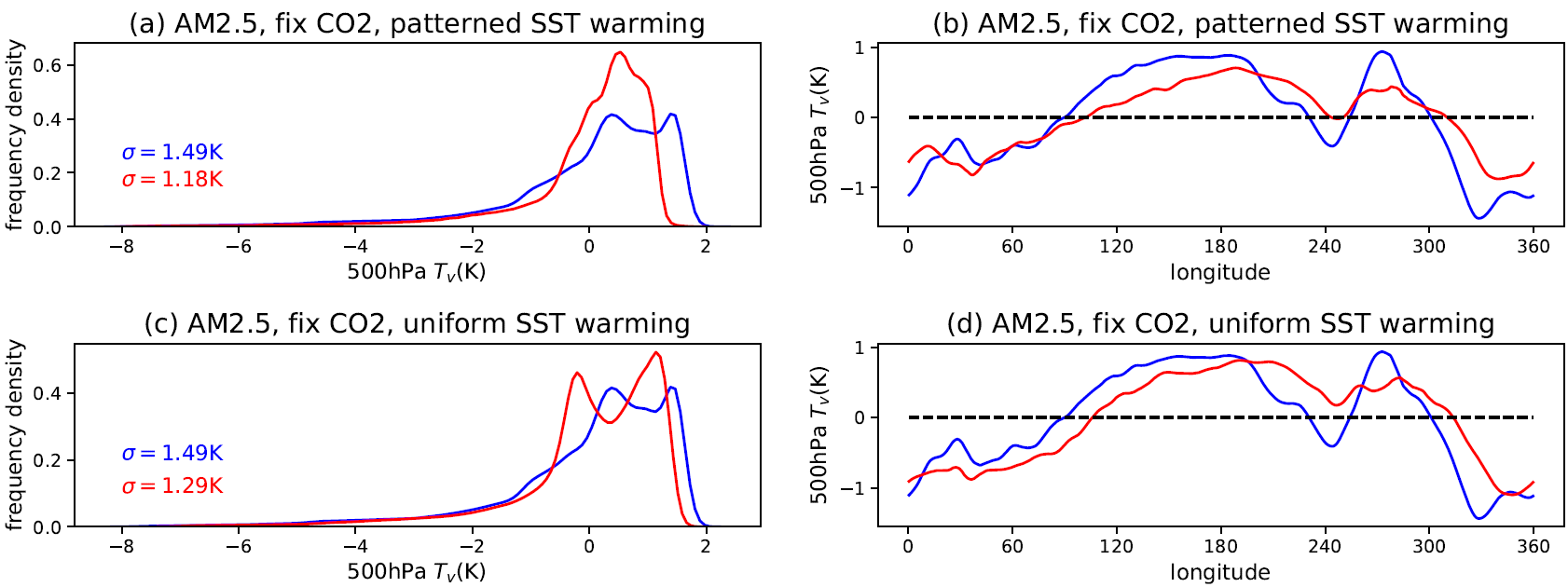 Without patterned SST warming, temperature gradient still becomes weaker
17
GCM shows weaker temperature gradient in a warmer climate
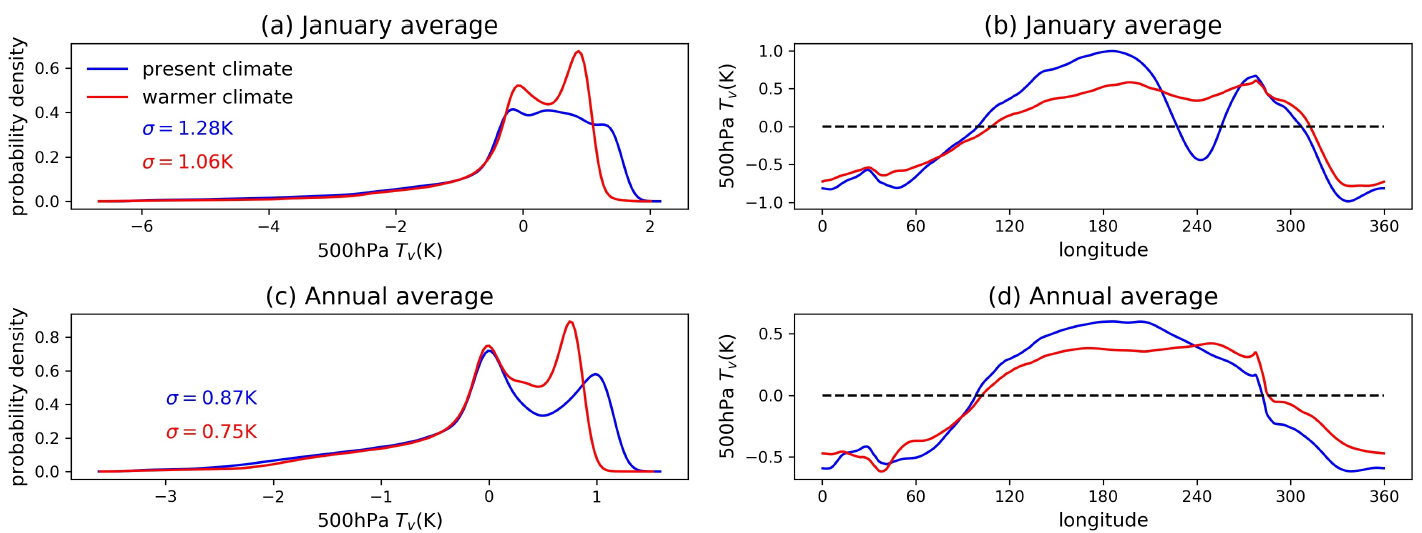 Annual mean results similar to January mean results
18
Hypothesis: circulation weakening  weaker T gradient ✅
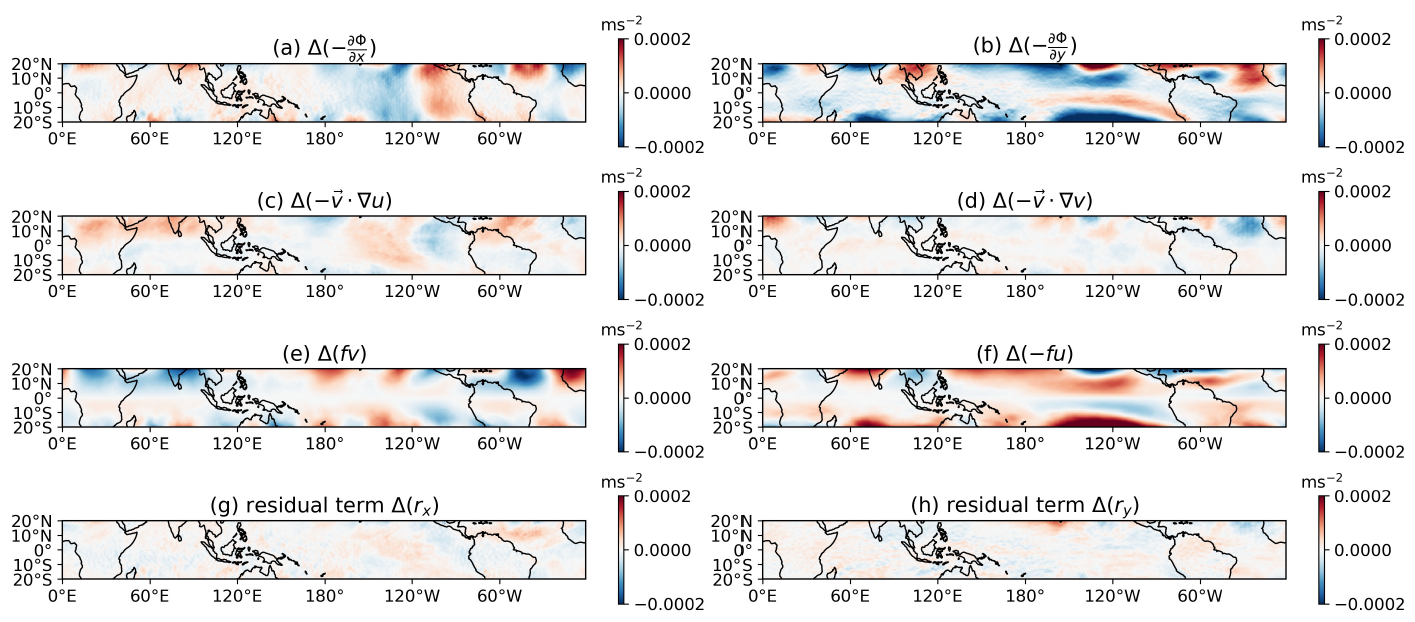 Weaker meridional pressure gradients balanced by weaker Coriolis force (i.e. weaker westerly)
19
Hypothesis: circulation weakening  weaker T gradient ✅
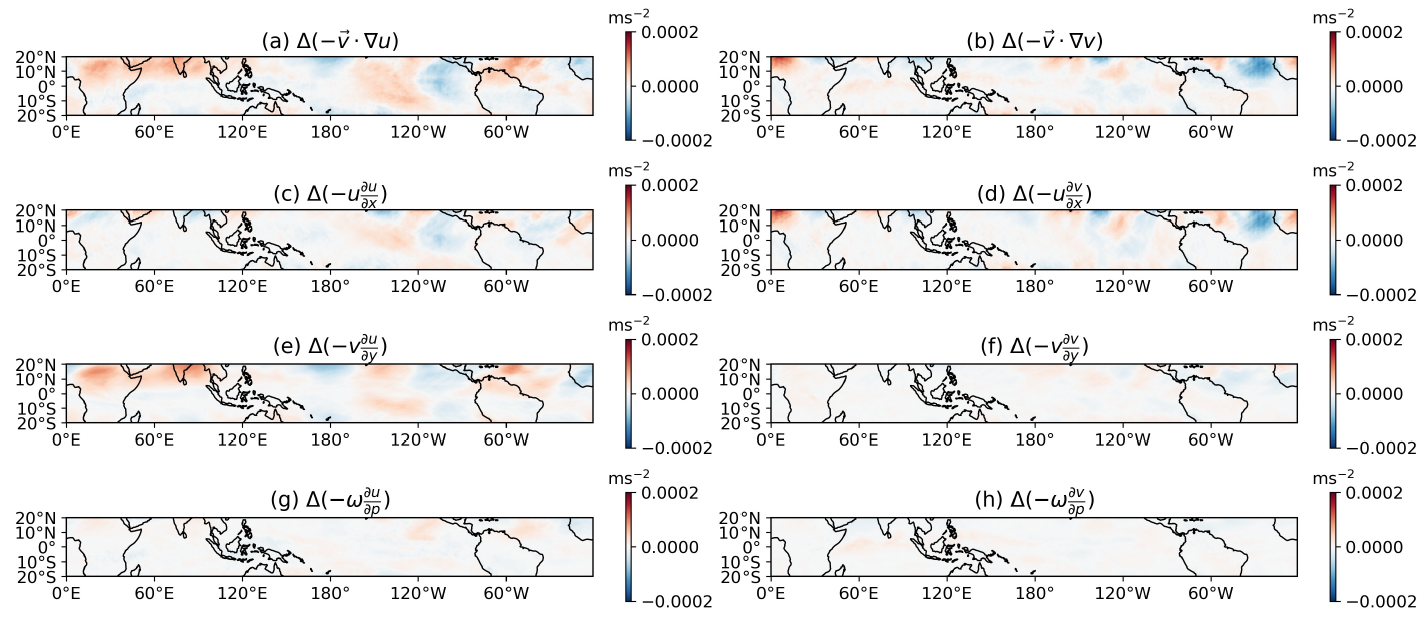 Decomposition of momentum advection terms
20
CRM verification: weaker circulation  weaker T gradient
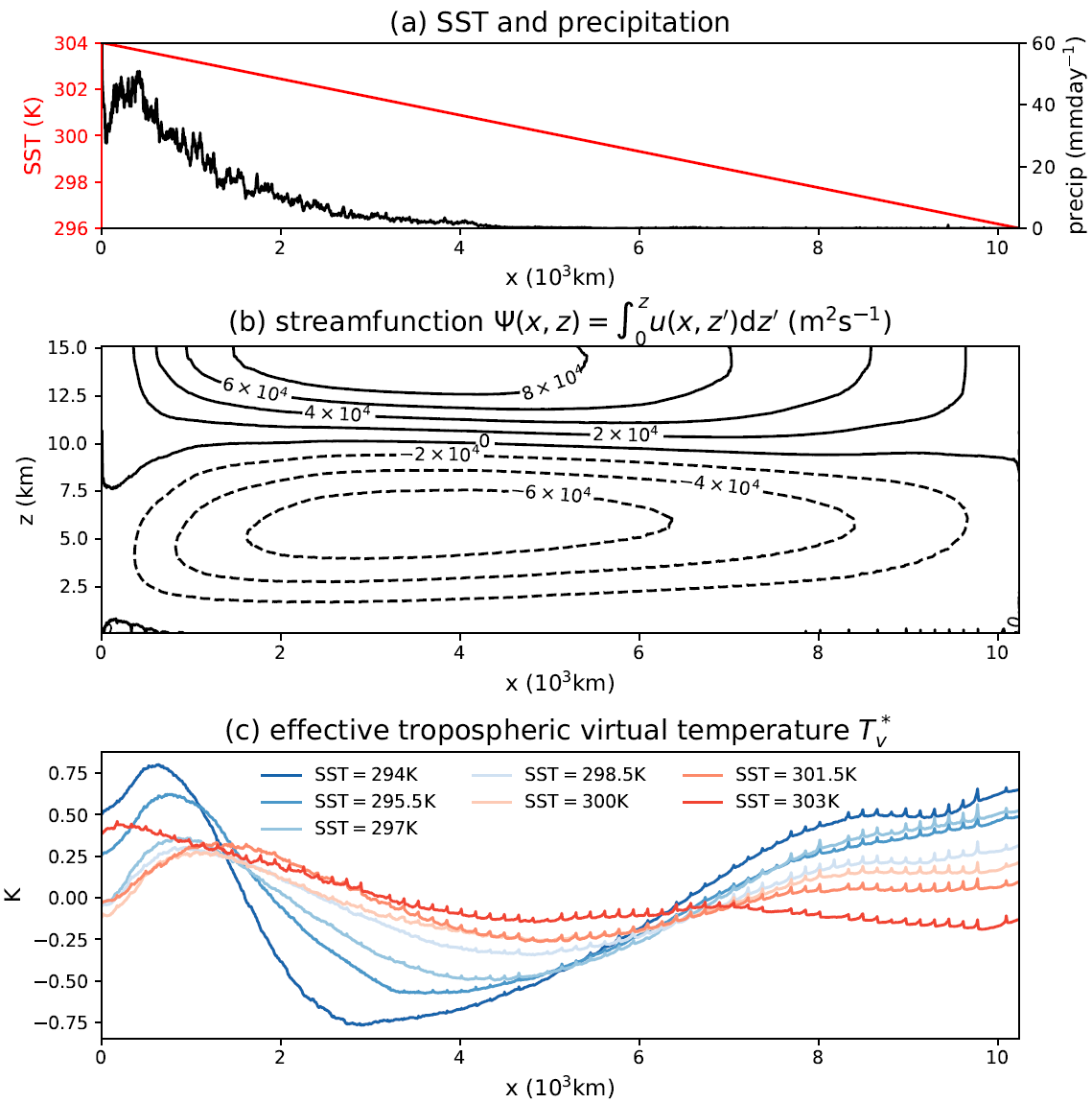 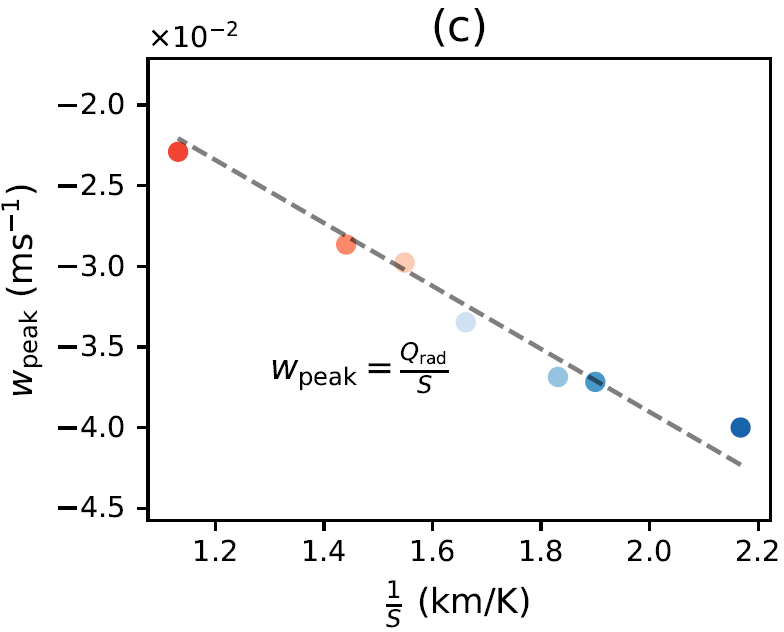 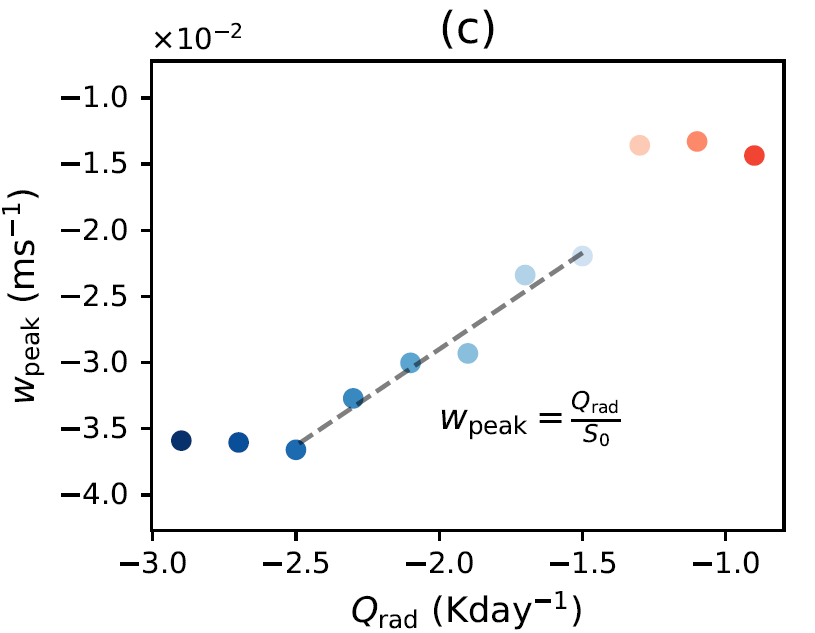 21
CRM verification: weaker circulation  weaker T gradient
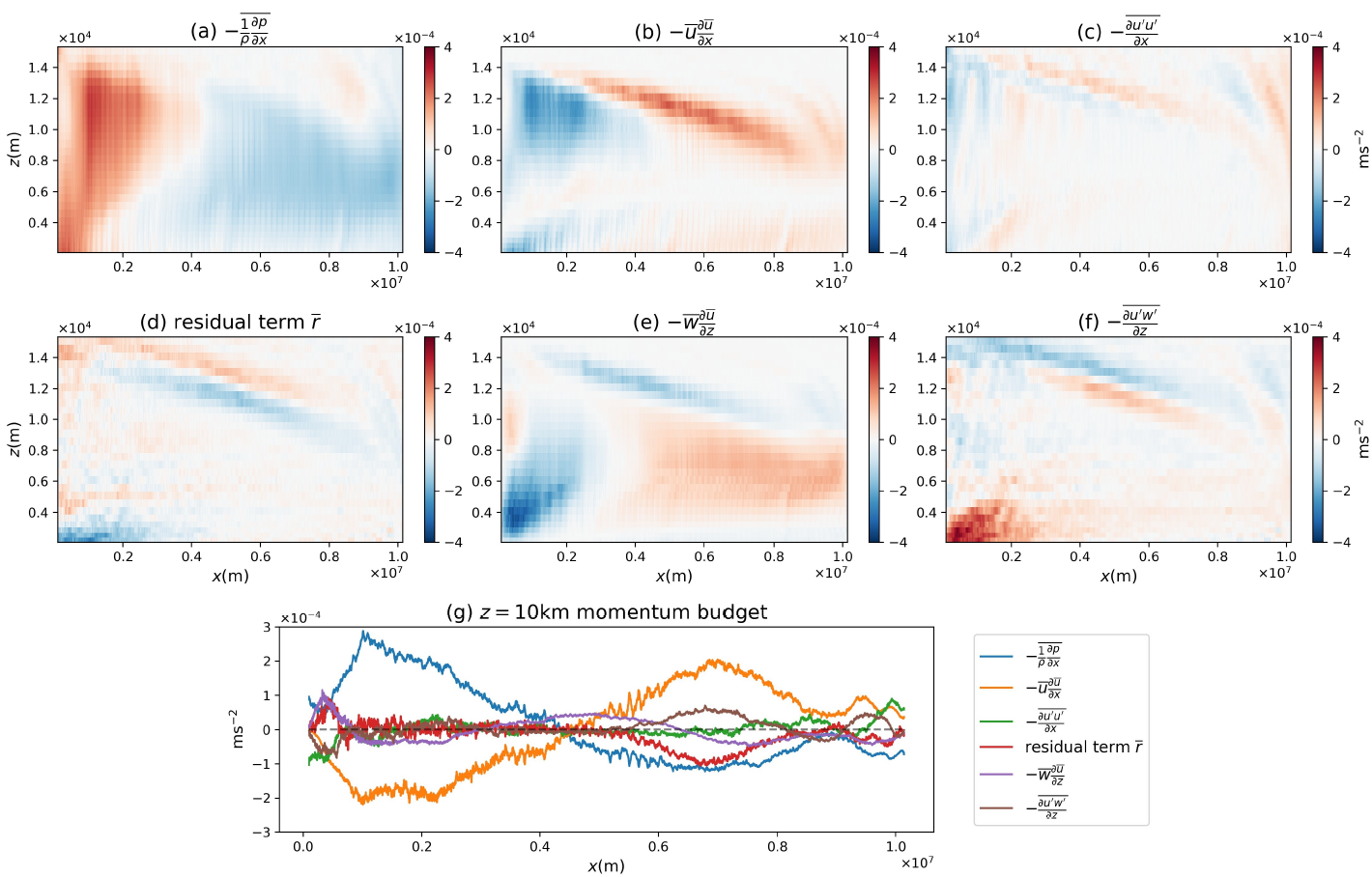 22
CRM verification: weaker circulation  weaker T gradient
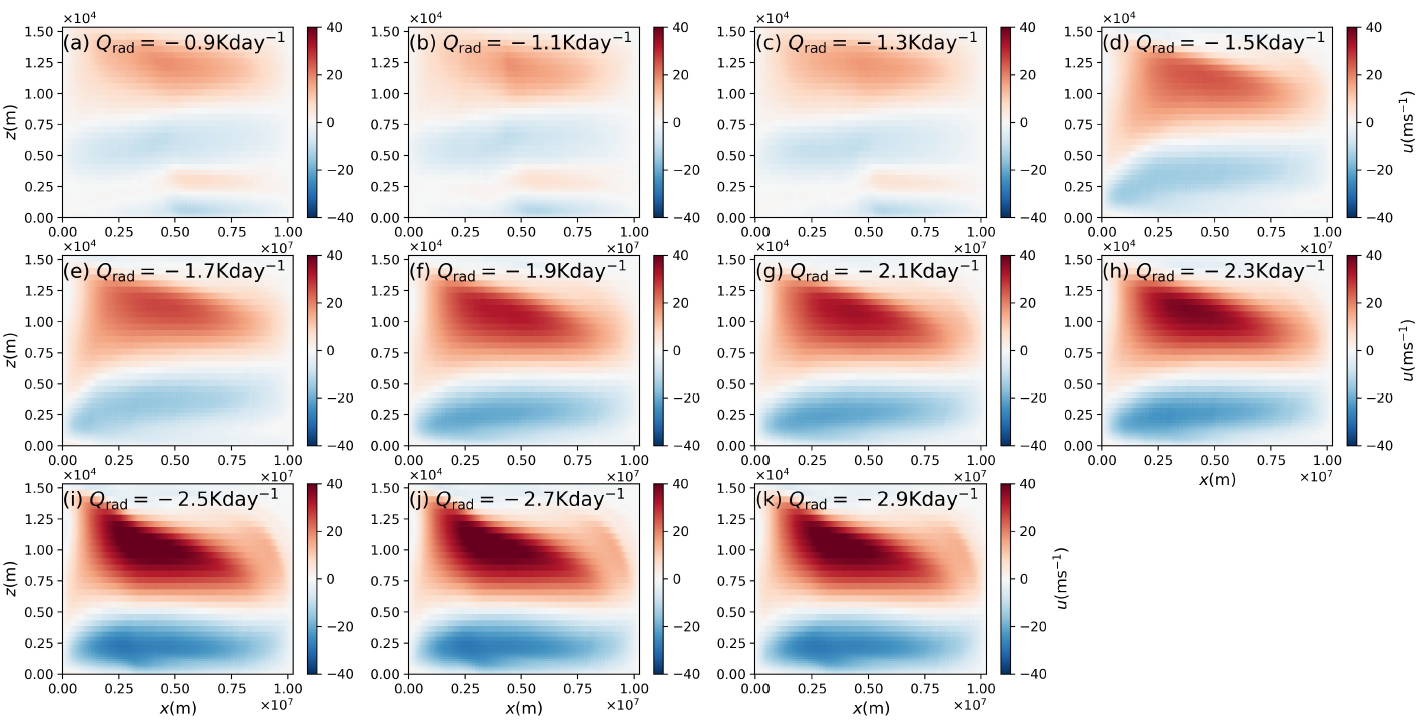 23